ESSER III: Unfinished Learning
ESSER III: Unfinished Learning
Ensuring Deep Impact for Student Learning & Belonging
Thanks for joining us.
Please mute yourself.
We will start in just a few minutes…
Purpose
This ESSER III Strategy Session is designed for District Leaders in an effort to...

Inspire and clarify how to center learning, equity, and lasting instructional shifts through ESSER investments 

Spotlight Unfinished Learning and what districts can “Do now, and Build Toward”

Create a space where questions and ideas from other practitioners may inspire new thinking or solidify current planning.

Offer two-way communication and create a space to engage in conversation and sense making.
2
ESSER III Overarching Outcomes
USED establishes overarching outcomes for ESSER III investment. The District Plan must be designed in support of them.
3
Addressing Unfinished Learning
District Use of ESSER III Funds to Address Unfinished Learning
USED Requirements
The safe return to in-person instruction must be accompanied by a focus on meeting students’ academic, social, emotional, and mental health needs, and by addressing the opportunity gaps that existed before – and were exacerbated by – the pandemic. 
Districts must use at least 20 percent (20%+) of ESSER III funding to address unfinished learning, or expenditures related to addressing the academic impact of lost instructional time through the implementation of evidence-based interventions.
USED defines evidence-based Interventions as practices or programs that yield evidence of student results and improved learning outcomes. They are defined in four tiers.
4
[Speaker Notes: Federal definition of Evidence-based Interventions 
Practices or programs that yield evidence of student results and improved learning outcomes. The intent of grounding in evidence-based interventions is to ensure formal research and studies undergird the actions districts and schools take to support student learning and well-being. They are defined in four tiers.
Tier 1 – Strong Evidence: the effectiveness of the practices or programs is supported by one or more well-designed and well-implemented randomized control experimental studies.
Tier 2 – Moderate Evidence: the effectiveness of the practices or programs is supported by one or more well-designed and well-implemented quasi-experimental studies.
Tier 3 – Promising Evidence: the effectiveness of the practices or programs is supported by one or more well-designed and well-implemented correlational studies (with statistical controls for selection bias).
Tier 4 – Demonstrates a Rationale: practices that have a well-defined logic model or theory of action, are supported by research, and have some effort underway by a State Educational Agency, LEA, or outside research organization to determine their effectiveness.
Referenced from USED’s ESSER and GEER FAQ, p 16, May 2021]
Challenges and Pressures
What is real?
Rapid timeline, limited/taxed capacity, combined with pressure to spend stimulus quickly 

Needed focus on the immediate and urgent, without time or staff to work on long-term planning
 
Lack of strong processes to determine how best to invest these funds or track the impact of these investments

Staffing challenges across the board 

Enrollment declines have created budget shortfalls for some

Morale, exhaustion 

High political pressure on multiple fronts & fractured communities
5
A Three-Year Runway
Implement a “do now, build toward” approach

Build with the end in mind

Go slow to go fast
6
Shifts in Mindset
• Changes in school designs to better meet students’ and teachers’ strengths and needs are possible. 

• Technology can be a central part of instruction, collaboration, and teachers’ professional learning. 

• Families are critical partners; they belong alongside schools involved in supporting students’ learning. 

• Teachers and schools matter: in fact, they are irreplaceable.

• Community partners and programs can facilitate learning both inside and outside of typical school hours can help to meet students’ learning and social-emotional strengths and needs.

• It is everyone’s job to tackle racial inequities by addressing systems, structures, policies, practices, and biases.
7
Defining our Shared Opportunity
Our Essential Question: How can district leaders use stimulus funds to center equity, accelerate student learning and create a sustainable foundation for long term improvement?


• With federal stimulus funding (ESSER), school districts have unprecedented power to respond to meet students’ needs and ensure that we don’t “return to the old normal” when new funding expires.
 
• Based on spending patterns after the Great Recession, we know it is easy to spend quickly, backfill shortfalls, and reinvest in more of the same strategies that existed before COVID ― instead of using funds to spark meaningful long-term change.
Caution: Avoid using stimulus funds to pad budget shortfalls, reinvest in the status quo, or layering in ‘add on’ approaches that will disappear when the funds run out
8
Unfinished Learning (20%+)
About the Strategies
To support planning for unfinished learning, ODE adapted Education Resource Strategies (ERS)’s five research-backed overarching “Power Strategies”. 
You may choose to use one or more of these strategies or use your own.
They are broad evidence-based strategies provided as an optional scaffold to support planning
Each strategy includes a description with examples of supporting evidence-based interventions. 

A focus on deep investment in a small number of high-impact areas with cohesive and aligned strategies can provide a tremendous opportunity for significant growth.
[Speaker Notes: Power Strategies: in the context of this guide, the term is based on ERS’ 5 “power strategies” (and real-life examples) to accelerate equity-focused recovery and redesign. ERS describes “power strategies” as strategies that address critical student needs and lay a sustainable foundation for lasting improvement. They are grounded in years of research on how to best support students’ academic and social-emotional development. 

Note: the strategies for your plan may include strategies identified through your SIA process.  You may also choose to invest in different ones, based on your student needs.]
Spotlight Leadership Resource
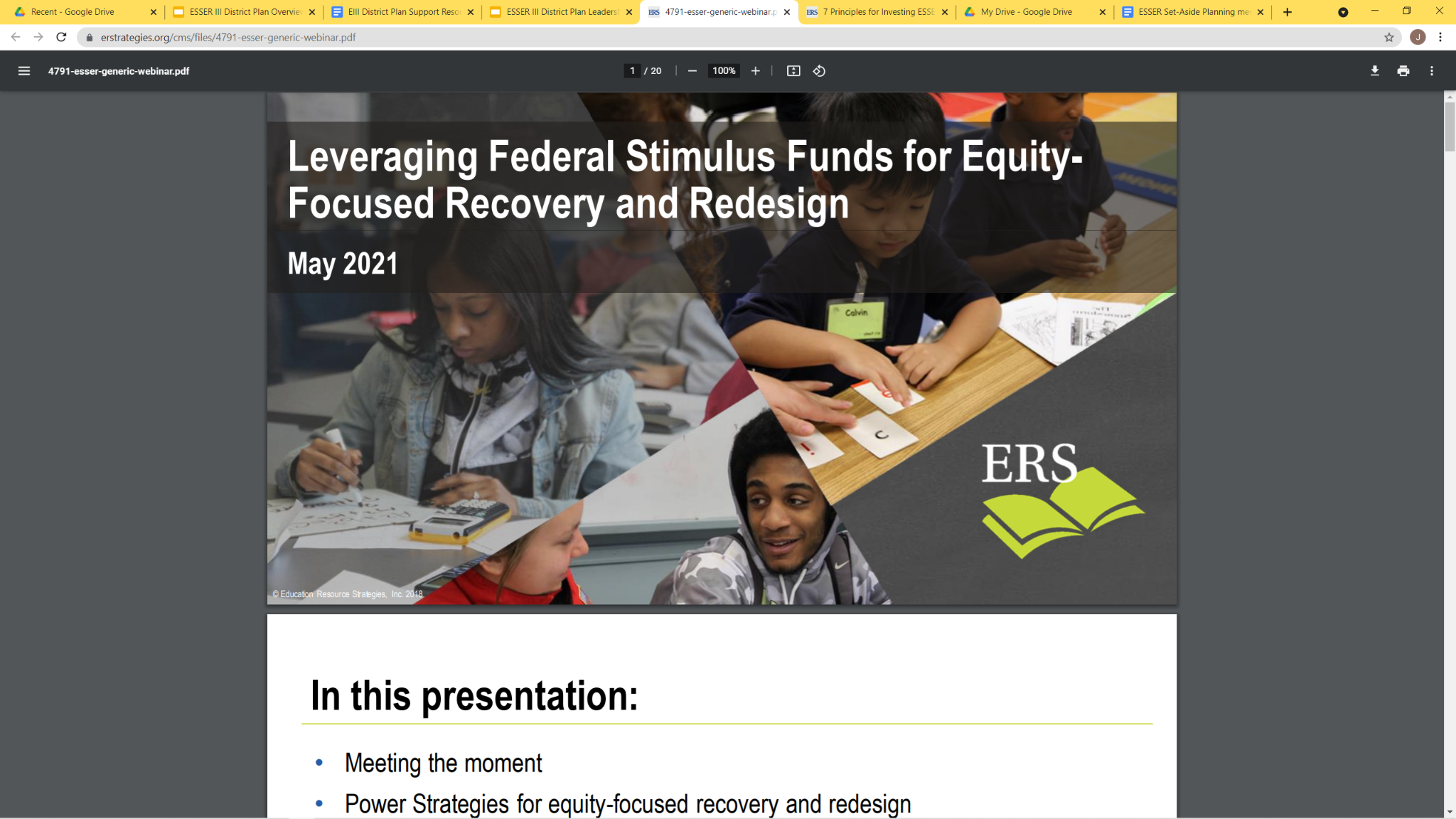 “How can district leaders use stimulus funds to center equity, accelerate student learning and create a sustainable foundation for long-term improvement?”
Leveraging Federal Stimulus Funds for Equity-Focused Recovery and Redesign
Meeting the moment
Power Strategies for equity-focused recovery and redesign
“Do Now, Build Toward” for strategic and sustainable change
Creating the conditions for transformative improvement in K-12 education
10
[Speaker Notes: The disruption of typical schooling over the last year provides an opportunity for all educators to reimagine schools in ways that can transform learning for students and teachers. We have important work ahead as we:
bring students back to full time in person learning 
plan for historic federal investments, carefully tending to unfinished learning and mental health
center racial equity 
continue meaningful engagement 
innovate and integrate new technology and blended learning practices

The next few slides have resources with strategies, frameworks, and national insights on investing for sustainable growth.]
Power Strategies for accelerating equity-focused recovery and redesign
Empowering, Adaptable Instruction 
Ensure teaching teams have high-quality curriculum, time and support to collaboratively assess and accelerate learning and provide just-in-time support.

Time and Attention 
Expand and target individual attention and learning time inside and outside of traditional school hours, especially for students with the greatest learning needs. 

Improving the Teaching Experience
Restructure teaching jobs and roles to be more rewarding, collaborative, and sustainable while enabling excellent instruction from a diverse teaching force. 

Relationships & Social Emotional Support Organize to cultivate positive student-adult relationships and ensure support for wellness and social emotional needs. 

Community & Family Partnerships Engage families, community partners, and other out-of-school resources to increase academic, health, social, and emotional support for students.
11
Empowering, Adaptable Instruction
Do Now
Consider using ESSER funds to front-load the purchasing of instructional materials. 

Deliberately allocate more instructional expertise to buildings that have higher proportions of novice or substitute teachers. 

Consider adaptations or improvements to the tools that support observation and coaching — for example, updating observer “look-fors” related to scaffolding prior knowledge and differentiation, or providing updated concrete guidance around effectively facilitating post-observation conferences. 

Design research-backed trainings on literacy development and instruction for all staff members who provide reading support, including social studies teachers, paraprofessionals, and tutors from community organizations. 

Consider a weekly shared-content planning block for teachers who teach the same content area to support teachers as they plan engaging instruction and differentiate based on student strengths.
12
[Speaker Notes: For students to experience empowering, adaptable instruction that is motivating, appropriately challenging, and that meets their unique needs, research shows that districts and schools need: a highquality, culturally relevant curriculum that is aligned with rigorous standards, time and expertise for teachers to collaborate and check-in on student learning, and support that is differentiated and adjustable to equitably meet students’ distinct needs]
Empowering, Adaptable Instruction
Build Toward

Ensure empowering curriculum that is aligned to rigorous standards, scaffolds learning over time, and that infuses social-emotional learning and students’ cultural backgrounds, interests, and lived experiences. 

Major in formative assessment and encourage student self-reflection and peer feedback. 

Provide teachers with sufficient time for content-focused collaboration, led by instructional experts, where they prepare and adjust instructional plans to meet the needs of all students. 

Encourage teachers through ongoing feedback and support that helps them improve their instructional techniques through frequent observation and coaching cycles.
13
[Speaker Notes: For students to experience empowering, adaptable instruction that is motivating, appropriately challenging, and that meets their unique needs, research shows that districts and schools need: a highquality, culturally relevant curriculum that is aligned with rigorous standards, time and expertise for teachers to collaborate and check-in on student learning, and support that is differentiated and adjustable to equitably meet students’ distinct needs]
Time and Attention
Expand and target individual attention and learning time inside and outside of traditional school hours, especially for students with the greatest learning needs.

Do Now
Extend core instructional time in a specific grade or subject 
Provide additional small-group instruction at targeted times in the day 
Identify specialized or advanced courses that could be offered online across multiple schools, creating extended school day learning opportunities.

Build Toward
More learning time via extended school days and years, intersessions, intensive “high-dosage” tutoring, and other after-school learning opportunities. 
Smaller class sizes in priority grade levels and subjects, and where student needs are greatest, offset by larger class sizes in other areas 
Integrated learning experiences across live and asynchronous platforms 
Specialized and advanced HS classes offered online to maximize access and free teachers for more individualized instruction
14
[Speaker Notes: For students — especially those with the greatest needs — to engage in learning that meets their distinct needs, districts and schools need to explore new ways to expand and vary the time and individualized attention they receive inside and outside of traditional school hours. Given the disruptions to student learning over the past year, right now it is especially critical to build toward this (particularly for the students who need it most), while still addressing underlying cost structures.]
Improving the Teacher Experience
Restructure teaching jobs and roles to be more rewarding, collaborative, and sustainable while enabling excellent instruction from a diverse teaching force

Do Now

Conduct empathy interviews with staff.

Sustain and expand flexibility in who engages in instruction 

Strengthen curriculum and assessments as foundation for improving core instruction 

Organize wellness supports for teachers. 

Begin “stay conversations,” starting with teachers who are most likely to leave this year.
15
[Speaker Notes: For students to experience engaging, high-quality instruction in a supportive environment, districts and schools need to prioritize ways to make teaching jobs and roles more rewarding, collaborative, and sustainable. This matters more than ever, as teachers grapple with the increased stress of teaching during the pandemic.]
Improving the Teacher Experience
Restructure teaching jobs and roles to be more rewarding, collaborative, and sustainable while enabling excellent instruction from a diverse teaching force

Build Toward
Teachers’ work day, work year cadence, and integrated professional learning allow time for reflection, collaboration, and building individual connections with students. 

Beginning teachers benefit from mentoring, co-planning, and consistent feedback. 

Highly effective teachers take on meaningful leadership roles that extend their impact while allowing them to continue working with students.

Teachers’ compensation is highly competitive with other professional roles and grows based on teachers’ contribution and impact. 

Teachers have state-of-the-art technology and tools that save them time and help them problem-solve instructional challenges.
16
Leading Through ESSER:
Helpful Anchors
Establish guiding principles for decision-making that align across budget & strategy 

Engage community, family, educators early and often; provide transparency into budget projections and impact

Name key assumptions, inputs, and uncertainties; link key decisions to clearly defined scenarios under which decisions will take place 

Preserve decision-making flexibility; set expectations that conditions may change 	

Balance seeking input with the need to make decisions 
	
Be people-oriented, and acknowledge the real impact on students, teachers, parents, and staff 	

Use repetition and be consistent with core values and key messages
17
ODE’s Role: $112M Set Aside
Remove policy barriers / create policy conditions for change  
Sponsor pilots, including through networks and cohorts of districts  
Create planning and design tools and models  
Elevate bright spots and translating lessons for wider use. 
Support expansion of district capacity for planning and community engagement 
Invest in support providers who can help systems through this work 
Help districts develop processes for monitoring progress and continuously improving
18
Planning & Leadership Resources
Here are some additional resources with strategies, frameworks, and learning
ERS, Investing in Sustainability (How Hartford Public Schools is planning strategically to use their ESSER funds)
Investing American Rescue Plan (ESSER III) Funds Strategically and Effectively, CGCS
Five Ways To Get on Top of the Education Recovery (A brief summary of “K-Shaped Education Recovery” by Anthony Kim, Education Elements, and Joseph South, Chief Learning Officer at ISTE.)
First look at ESSER priorities: Districts are placing their bets on what they know, CRPE
Student Learning: Unfinished, Not Lost, ODE
Education Resource Strategies (ERS)’s five research-backed overarching “Power Strategies”
SIA: Guidance for Eligible Applicants, Part 3 (community engagement for the SIA Application for SY 2020-21)
SIA Community Engagement Toolkit
Tribal Consultation Toolkit
OESO ESSER Fund FAQs
ODE Care and Connection resources
RESTART & RECOVERY: Leveraging Federal COVID Relief Funding & Medicaid to Support Student & Staff Wellbeing & Connection
More resources are also available in the District Plan Guide.
19
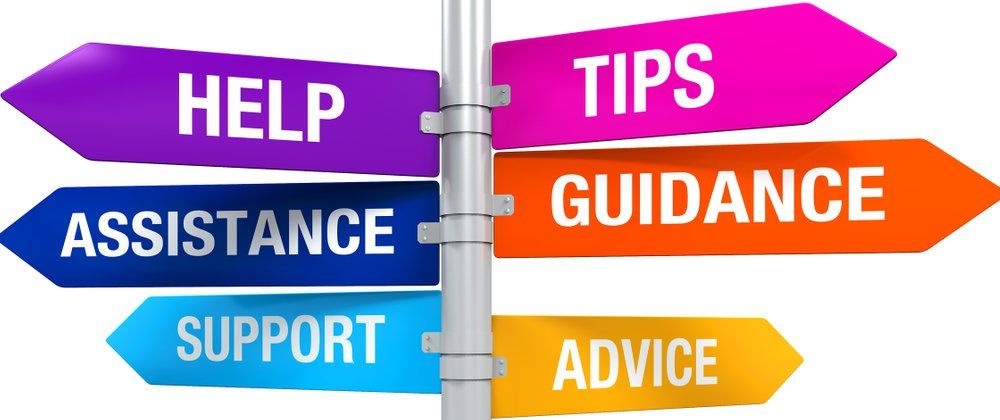 Supports and Resources
ESSER III Self-Paced Support Modules
Reach out with questions via email 
ODECOVID19@ode.state.or.us – RSSL questions
ODE.ESSER@ode.state.or.us – ESSER in box  
ESSER III District Plans Q & A Sessions
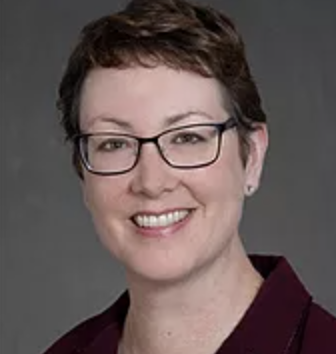 ESSER Contact: Cynthia Stinson
 503-881-3992 or 
ESSER in box: ODE.ESSER@ode.state.or.us
Drop in ESSER III District Plan Final Virtual Q&A Session

Date (Zoom Link)
Monday, October 18, 11 am-12 pm (Zoom link)